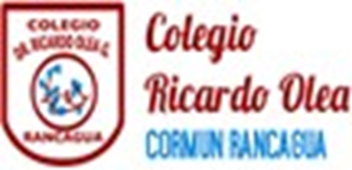 Agenda de anticipación
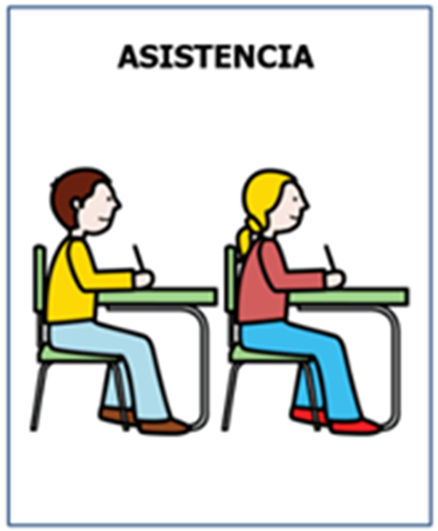 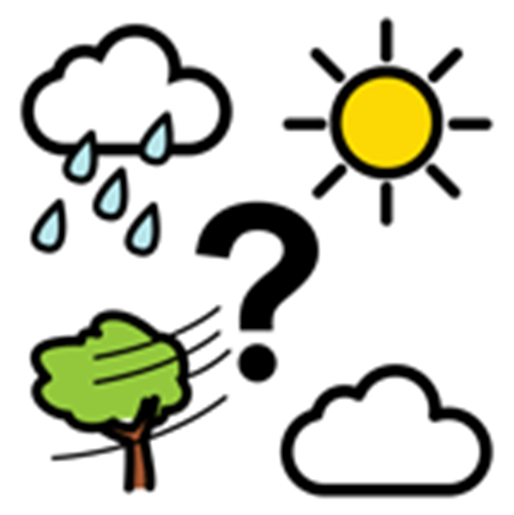 Emojis de las emociones
¿Cómo te sientes hoy?
¿Cómo te has sentido últimamente?
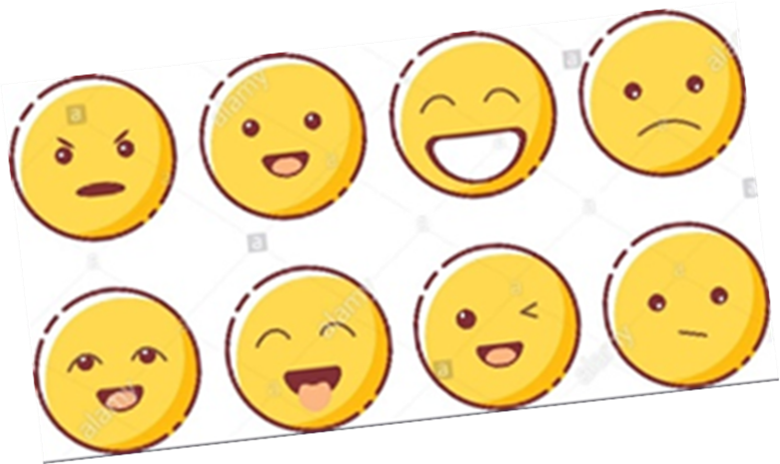 OBJETIVO DE LA CLASE
Escuchar y observar texto educativo “Los lunares de Lía”  comprendiendo y comentando sobre el mismo.
Los Lunares de lía
Cierre
Ronda de preguntas sobre lo leído: 
1) ¿Cuántos años tiene Lía ?
2) ¿ Cuantos lunares tiene lía?
3) ¿Por qué molestaban a lía en la escuela?
4) ¿Dónde tiene el lunar Liza?
5) ¿que le dijo Lucas a lía?
6) ¿ Siguieron molestando a lía en el colegio?
Despedida